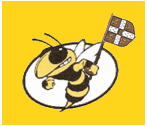 St. Augustine High School
Cambridge A.I.C.E.Advanced International Certificate of Education
Welcome!
Introductions
Mr. Travis Brown, Principal

Ms. Michelle Davis, Assistant Principal

Ms. Twila Needham, Assistant Principal

Mr. Earl Brown, Assistant Principal

Ms. Bechtle, AICE School Counselor/Program Coordinator
Ms. Cashwell for 2024 – 25 forward

Ms. Tresca Esguerra, AICE Clerk/Exams Officer

Dawn Eakins, College & Career Counselor/Exams Officer

AICE/Pre-AICE Teachers
A.I.C.E. at St. Augustine High
St. Augustine High started the Cambridge A.I.C.E. program in 1997.

SAHS was the 2nd school in the US to begin an A.I.C.E. program.

Rigorous and Flexible Curriculum
Writing based
Critical Thinking
Why A.I.C.E.?
Flexible Curriculum
Future Predictor of College Success
FSU Study
GPA Points
College Credit
Bright Futures
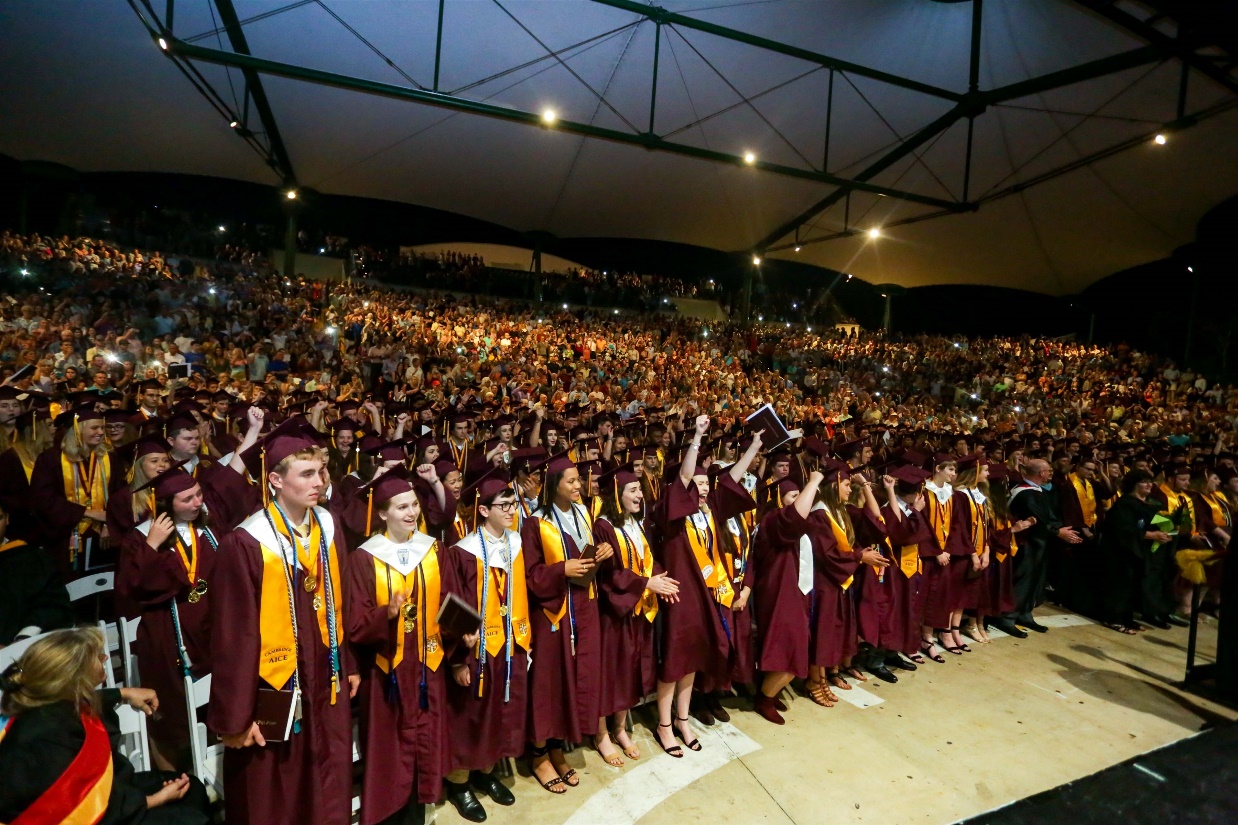 FSU Study – Grad. Rates
[Speaker Notes: Graduation data show that 90 percent of Cambridge students enrolled at FSU graduate within 4 years. The 4-year graduation rate for Cambridge students is much higher than students who enrolled at FSU with no credit via advanced high school programs (90 percent versus 78 percent). Cambridge students completed their bachelor’s degrees in an average of 3.8 years. 

 Moreover, a higher percentage of Cambridge students completed their bachelor’s degrees in four years compared to peers who earned college credit via other advanced coursework programs. This result is particularly impressive when comparing the number of FSU credits students receive from their high school advanced courses: a higher percentage of Cambridge students are graduating on time compared to peers who receive a comparable amount of credits from other programs.]
FSU Study – Grade Distribution
[Speaker Notes: Overall, 98 percent of grades achieved by Cambridge students in their subsequent FSU courses were passing grades (above a C or 2.0 GPA) compared to 91 percent for the total cohort of students. 

Cambridge students tended to achieve higher grades: 73 percent of Cambridge students receiving college credit achieved an A in their subsequent course while 49 percent of the control (all students) earned an A. 

Preliminary analyses suggest that students who score an E on their A or AS Levels continue to do well in college. Approximately 92 percent of students who scored an E on their A/AS Level went on to achieve an A or B grade in the relevant subsequent course in college. This result suggests that students scoring the minimum A/AS Level grade (E) still perform extremely well in their subsequent college courses.]
College Grades Earned
[Speaker Notes: In six subject areas (Biology, Business, English, History, Math, and Psychology), Cambridge students again performed well and followed a pattern of high achievement, with a higher proportion of Cambridge students achieving A grades in all 6 subject areas compared to the control group (all students). For example, Cambridge students achieved an A grade in 65 percent of the subsequent Biology courses compared to 45 percent for the control. This again suggests that students who received credit for their Cambridge International AS and A Levels are well prepared for high achievement in their subsequent college courses.]
AICE Exam Results at  SAHSJune 2023 Exam Session
Overall, SAHS AICE Exam pass rate =  70%

ADIP’s earned
Class of 2023 = 97 ADIP’s = 90%
65% earned “with Merit”
12% earned “with Distinction”
65 (75%) in June 2023 exam session (11th & 12th)
58% earned “with Merit”
4 candidates earned “with Distinction”
[Speaker Notes: Nat’l ADIP pass rates were not provided]
Celebrations!
Pass rate celebrations:
English Gen. Paper = 97%
English Lit. (AS & AL combined) = 91%
Global Perspectives = 99%
Thinking Skills = 95%
Music = 100%
Math = 85% (AL Math = 100%)
Environmental Mgt. = 80%
Spanish Language = 89%
Results Analysis
9 new teachers to AICE subjects in 2022-23

Cambridge increased the rigor of evaluation 
Has been increasing since Covid years

More students successful at earning their ADIP at the end of junior year
[Speaker Notes: 6 AS Subjects did not beat the nat’l pass rate – 3 of those were being tested in person for the 1st time at SAHS (Drama, Music, PE)
Only 5 students took the AL Math – but all passed!]
Expectations in AICE
DO
DON’T
Expect to struggle!              (If you’re not challenged, you’re not growing!!)
Remain Organized
Keep up with your work
Ask teachers for help
Use outside tutors
Reach out to friends
Try different solutions/study methods
Dismiss a low grade
Focus on the exam results
Get discouraged with a low grade – figure it out!
Try to “fix” the problem yourself
Engage in harmful attitudes or blaming others
Blame the “teaching style”
DON’T Give Up!
What do I need to graduate from High School?
Standard Graduation Path:

3 basic requirements:
Earn 24 Credits
Earn a 2.0 GPA
Pass 2 state assessments (tests)
Standard (Non-AICE) Graduation Requirements
4 English

4 Math

3 Social Studies (World, US History, Gov’t/Econ.

3 Science

.5 Financial Literacy

7.5 Electives
[Speaker Notes: AICE Curriculum requirements/differences will be covered later...]
Two Tests
10th Grade ELA (English Language Arts) FAST

State Math Assessment
AICE Course Options
AICE English (all 4 years)

AICE Global Perspectives (11th grade)

Options for subject categories

AICE Students CAN take DE Courses
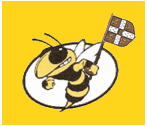 A.I.C.E. Curriculum RequirementsVS.Cambridge A.I.C.E. Diploma Award
What’s the Difference?
Graduation Requirements for the A.I.C.E. Curriculum
AICE Curriculum
COMPLETE* Seven A.I.C.E. level courses with at least one in each academic category
“Complete” means = *1. earn a passing grade in the course and 
2. “sit for” (take) the FULL Cambridge exam at the end of the course. *1. earn a passing grade, 2. “sit for” (take) the FULL exam
Academic Categories:
Language
Math/Science
Humanities
The “Core”
Optional Category – Interdisciplinary Studies
Subject Categories
Math & Science		Languages		Arts & Humanities

Math (AS/AL)		English Language AS	English Literature AS
Marine Science (AS/AL)	English Language AL	English Literature AL
Physics (AS/AL)		Spanish Language	US History
Chemistry (AS/AL)				International History
*Environmental Management			Music (AS/AL)
*Psychology (AS/AL)				Drama (AS/AL)
Physical Education 				**Art & Design (AS/AL)
						Dig. Media & Design (AS/AL)
						Economics (AS/AL)		
						

		
Core (required)		Optional Interdisciplinary Cat.		
Global Perspectives	English General Paper								Thinking Skills                     	**Art & Design is offered in
 	 		Global Perspectives AL 	 Draw/Paint or Ceramics
Graduation Requirements for the A.I.C.E. Curriculum
AICE English required all 4 years
Global Perspectives required 11th grade year
AICE Curriculum Completers = Exempt from HOPE, Fine Arts, American Government and Economics
PASSING AICE Exams is  NOT required for graduation!
Must meet course progression requirements for university entry 
(i.e., 4 (AICE) English, 2 World Language, 3 Science,         3 Social Studies, 4 Math)
Cambridge A.I.C.E. Diploma Award
The A.I.C.E. Diploma Award (ADIP) is an internationally recognized AWARD for academic rigor

Must Pass seven (7) A/AS Level Exams
Pass at least 1 exam in each category (grade of “a” – “e”)
25-month time period for award calculation
Automatically qualified for Florida Academic Bright Futures Scholarship (top level)
Must have 100 hours logged
GPA and ACT/SAT requirement waived
Exam Sessions/Options
June Exam Session: Cambridge Exam after course 

November Exam Session = retakes, some ADIP if eligible

A Level = 2nd year of a subject, “Carry Forward”, or re-take all

Teachers have June Results
Students will receive indiv. Login/password info. after every exam session

25-month timeframe for ADIP

Preliminary June 2024 Exam Schedule – April 26 - June 13th
Bright Futures
Florida Scholar Award (FSA - top level)
Pays 100% of tuition

ADIP Earners
SAT/ACT Score requirement waived
GPA requirement waived

Service Hours – NEW procedures
100 Hours for FSA 
Use Community Service form, Plan & Reflection Log
Non-Profit organizations only
Community Service Hours
C.S. form and Reflection Log - available in School Counseling, posted to Jacket School Counseling Schoology and AICE Schoology



Plan/Reflection log required for ALL organizations 
(school based AND outside of school)



Signature can be provided directly on Log for School based volunteer hours



ALL hours completed at an outside organization: 
Letter from organization on letterhead (in addition to Plan & Reflection Log)
Name of Organization
Your Name
Activity & number of hours volunteered
Signature
Community Service Hours
NEW: Paid work hours can be used for Bright Futures!
Must submit a pay stub – see the new CS Forms for rules

Volunteer Service Plan and Reflection Log must be turned in with CS form

Turn in ALL hours/forms to Ms. Esguerra when you have accrued 25 hours on one form/letter 
(or by the end of 1st semester of senior year at the latest).
AICE Exams in College
Exam scores may be self-reported during admissions application process

Each exam passed = college credit earned

ALL FL Public Colleges accept/award college credit for passing scores on AICE Exams
AICE Exams in College
Private and out-of-state colleges will have their own policy about credit-by-exam (AICE, IB, and DE) - CHECK!!

Taking (& doing well in) the COURSES = admissions advantage - gets you in the door!

Cambridge Electronic Transcript Request = submit in Feb./March of senior year, after decision is made!
In a Nutshell
FLEXIBLE 

Explore Multiple Interests in HS

College Admissions Advantage

Head start on College Credits

Skills for College Success
What’s Happening in A.I.C.E.?
AICE Advisory Board – Club for AICE students/parents. Meets Thurs. 8:45am E503
College Tours (?)
Fund Raisers
Community Service
AICE Game Day
Student inspired activities

AICE Booster Club – Supporting AICE Students
Monthly meetings (see emails)
Organize Fund Raisers
Promote AICE
Provide support materials, funding for events, “Angel Fund”

AICE Website – all PPT presentations, exam info., etc.


AICE Schoology Group – All AICE Students are part of this group
Parent Accounts: HAC & Schoology
Schoology:
https://www.stjohns.k12.fl.us/media/edtech/schoology/schoology-for-parents/

HAC:
https://www.stjohns.k12.fl.us/hac/
Handouts Available in AICE Schoology page - AICE Parent Night Resources Folder
AICE Course Progression

AICE Fact Sheet

AICE Brochure

FSU/Cambridge Study

Bright Futures/Service Hours new info./forms

AICE Booster Club Information

This PowerPoint presentation
Contact Information
Dena Bechtle	
904-547-8533, Dena.Bechtle@stjohns.k12.fl.us
Tresca Esguerra
904-547-8523, Tresca.Esguerra@stjohns.k12.fl.us 
Dawn Eakins
904-547-2013, Dawn.Eakins@stjohns.k12.fl.us 
Michelle Davis
904-547-8513, Michelle.Davis@stjohns.k12.fl.us 
Earl Brown
904-547-8847, Earl.Brown@stjohns.k12.fl.us
Twila Needham
904-547-8844, Twila.Needham@stjohns.k12.fl.us 
Travis Brown
904-547-8510, Travis.Brown@stjohns.k12.fl.us
Questions?
Ms. Bechtle, Ms. Esguerra – AICE Program, Exams, ADIP, etc.

AICE Student Volunteers – “real life” AICE

Ms. Eakins – Dual Enrollment, college applications, FAFSA, AICE Exams

Ms. Davis – Curriculum, etc.